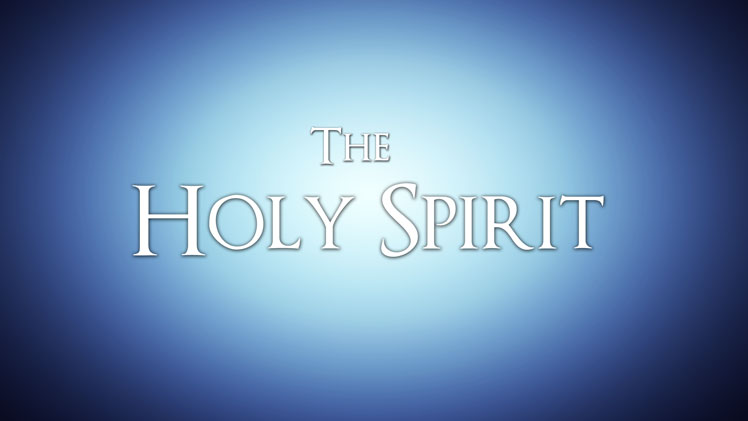 The Indwelling of the Holy Spirit
“Or do you not know that your body is   the temple of the Holy Spirit who is in you, whom you have from God,                               and you are not your own?”

1 Corinthians 6:19
The Holy Spirit Dwells in the Christian
“But you are not in the flesh but in the Spirit, if indeed the Spirit of God dwells in you. Now if anyone does not have the Spirit of Christ, he is not His.”
“But if the Spirit of Him who raised Jesus from the dead dwells in you, He who raised Christ from the dead will also give life to your mortal bodies through His Spirit who dwells in you.” 
Romans 8:9, 11
The Holy Spirit Dwells in the Christian
“Or do you not know that your body is the temple of the Holy Spirit who is in you, whom you have from God, and you are not your own?” 

1 Corinthians 6:19
The Holy Spirit Dwells in the Christian
“That good thing which was committed to you, keep by the Holy Spirit who dwells in us.” 

2 Timothy 1:14

“Or do you think that the Scripture says in vain, ‘The Spirit who dwells in us yearns jealously’?” 

James 5:4
The Holy Spirit Dwells in the Christian
Romans 8:9, 11
1 Corinthians 6:19
2 Timothy 1:14
James 5:4
All these verses say the Holy Spirit dwells in us, but not one of them tells us how.
These are not proof texts for a personal, literal indwelling.
Fellowship With Deity
The Christian
Fellowship With Deity
Holy Spirit
Rom. 8:9

The Father
1 Jn. 4:12-16

The Son
Eph. 3:17
The Christian
Fellowship With Deity
Holy Spirit
Rom. 8:9

The Father
1 Jn. 4:12-16

The Son
Eph. 3:17
The Christian
Fellowship With Deity
Holy Spirit
Rom. 8:9

The Father
1 Jn. 4:12-16

The Son
Eph. 3:17
The Christian
Fellowship With Deity
Holy Spirit
Rom. 8:9

The Father
1 Jn. 4:12-16

The Son
Eph. 3:17
Holy Spirit
Gal. 5:25
The Christian
Fellowship With Deity
Holy Spirit
Rom. 8:9

The Father
1 Jn. 4:12-16

The Son
Eph. 3:17
Holy Spirit
Gal. 5:25

The Father
1 Jn. 4:12-16
The Christian
Fellowship With Deity
Holy Spirit
Rom. 8:9

The Father
1 Jn. 4:12-16

The Son
Eph. 3:17
Holy Spirit
Gal. 5:25

The Father
1 Jn. 4:12-16

The Son
John 6:56
The Christian
Fellowship With Deity
Holy Spirit
Rom. 8:9

The Father
1 Jn. 4:12-16

The Son
Eph. 3:17
Holy Spirit
Gal. 5:25

The Father
1 Jn. 4:12-16

The Son
John 6:56
The Christian
Expressing Spiritual Fellowship, Not Physical Location
The Influence of Deity
Acts 4:13 - the Jewish leaders realized Peter and John had been with Jesus because they could see His influence upon their lives.

1 Cor. 5:3-5 - Paul’s spirit would be with the Corinthians if they acted upon the influence of his letter and withdrew from the sinful brother.
The Holy Spirit and the Word of God
2 Pet. 1:21 - as we read the Word of God, we are influenced by the Holy Spirit.

John 14:23 - as we abide in the Word of God, we maintain our fellowship with deity (including the Holy Spirit).
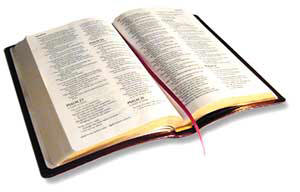 How Deity Comes To Dwell                          in the Christian
Ephesians 3:17 - Christ dwells in our heart through faith.
Galatians 3:2-5 - we receive the Holy Spirit by the hearing of faith.
Romans 10:17 - faith comes by hearing the Word of God.
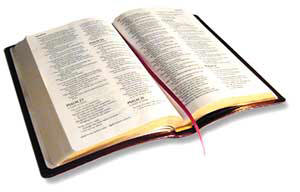 The Holy Spirit and the Word of God
The Holy Spirit and the Word of God
“And do not be drunk with wine, in which is dissipation; but be filled with the Spirit, speaking to one another in psalms and hymns and spiritual songs, singing and making melody in your heart to the Lord.”
Ephesians 5:18-19
The Holy Spirit and the Word of God
“And do not be drunk with wine, in which is dissipation; but be filled with the Spirit, speaking to one another in psalms and hymns and spiritual songs, singing and making melody in your heart to the Lord.”
Ephesians 5:18-19
“Let the word of Christ dwell in you richly in all wisdom, teaching and admonishing one another in psalms and hymns and spiritual songs, singing with grace in your hearts to the Lord.”
Colossians 3:16
The Holy Spirit and the Word of God
“And do not be drunk with wine, in which is dissipation; but be filled with the Spirit, speaking to one another in psalms and hymns and spiritual songs, singing and making melody in your heart to the Lord.”
Ephesians 5:18-19
“Let the word of Christ dwell in you richly in all wisdom, teaching and admonishing one another in psalms and hymns and spiritual songs, singing with grace in your hearts to the Lord.”
Colossians 3:16
The Holy Spirit and the Word of God
“And do not be drunk with wine, in which is dissipation; but be filled with the Spirit, speaking to one another in psalms and hymns and spiritual songs, singing and making melody in your heart to the Lord.”
Ephesians 5:18-19
“Let the word of Christ dwell in you richly in all wisdom, teaching and admonishing one another in psalms and hymns and spiritual songs, singing with grace in your hearts to the Lord.”
Colossians 3:16
Action		Holy Spirit		Word of God

Witnesses		Rom. 8:16 		John 5:39
Teach, instruct	John 14:26		2 Tim. 3:15-17
Convict		John 16:8		Titus 1:9
Give birth		John 3:5, 8		1 Pet. 1:23
Save man		Titus 3:5		James 1:21
Sanctify man	Rom. 15:16		John 17:17
Cleanse man	1 Cor. 6:11		John 15:3
Justify man		1 Cor. 6:11		Gal. 2:16 
Dwells in man	Rom. 8:9		Col. 3:16
Action		Holy Spirit		Word of God

Comfort		Acts 9:31		Rom. 15:4
Leads, guides	Rom. 8:14		Ps. 119:105
Has power		Rom. 15:13		Rom. 1:16
Gives hope		Rom. 15:13		Rom. 15:4
Truth			John 14:17		John 17:17
Gives life		John 6:63		John 6:68
Give liberty		2 Cor. 3:17		John 8:32
Calls			Rev. 22:17		2 Thess. 2:14
Bears fruit		Gal. 5:22-23		Luke 8:11, 15
Walk in		Gal. 5:16, 25		2 John 6
Consequences of the Literal, Personal Indwelling Position
The Written Word Becomes Insufficient
Dangerous Step Towards Emotionalism and Charismatic Movement
The Age of Miracles Has Not Ended
We Are Emmanuel (Matt. 1:23; Col. 2:9)